OFERTAS DE TEMPORADA
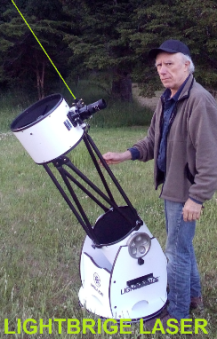 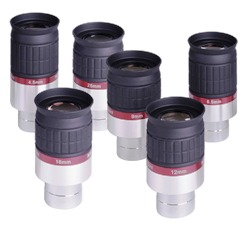 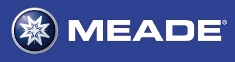 Telescopios y oculares
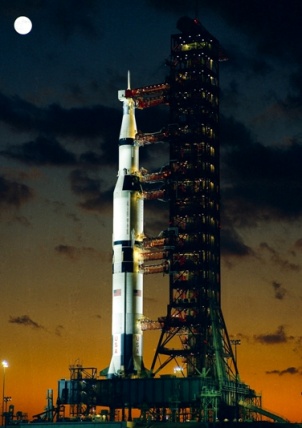 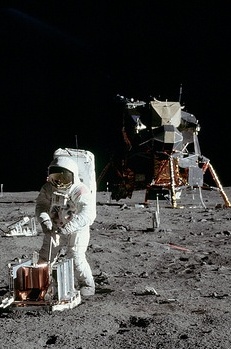 VACACIONES ESPACIALES
Taller: Viajando a la Luna
con las misiones Apollo
16/23 Julio 2016 – C. del Maipo
NUEVO TELESCOPIO
MEADE LX85 SERIES 5" f/5,8 
REFRACTOR                         ACROMÁTICO
ECUATORIAL                                       GOTO
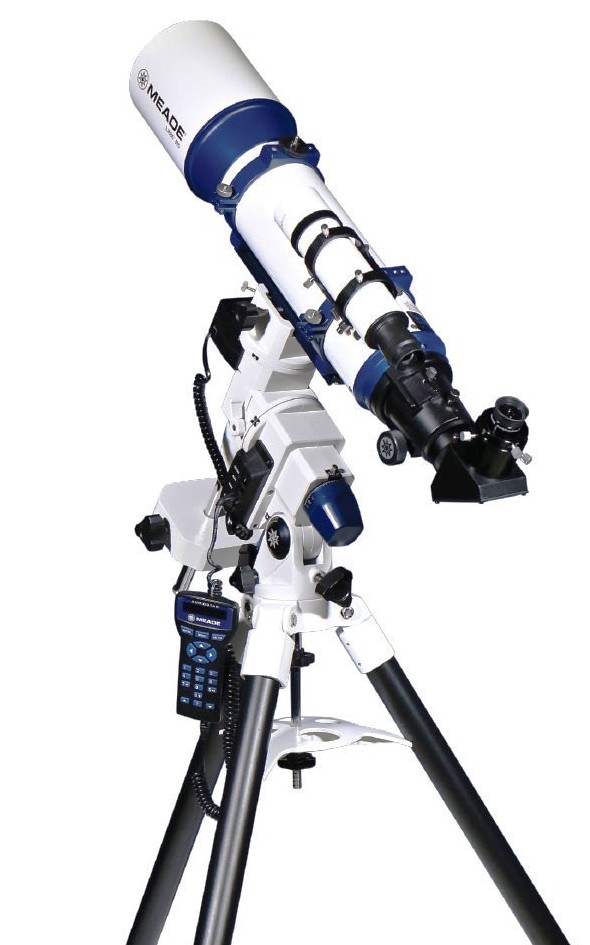 $   1.360.000.-
www.circuloastronomico.cl
+56 9 9700 9706
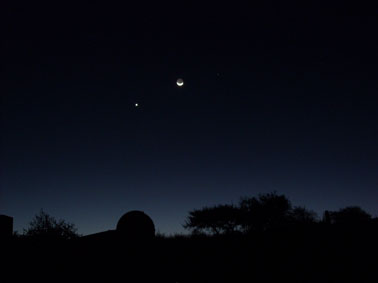 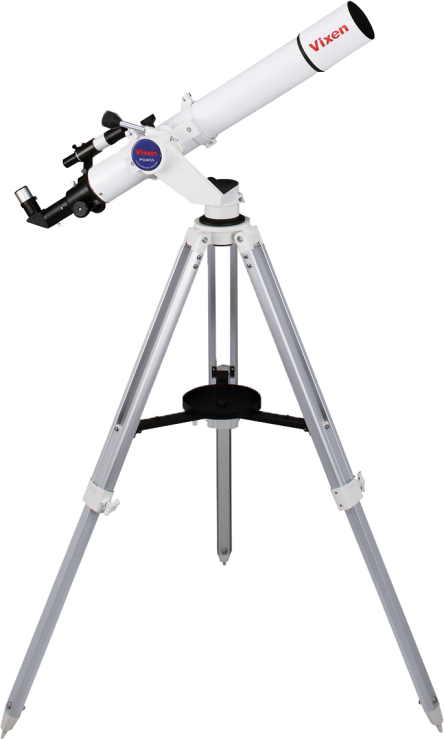 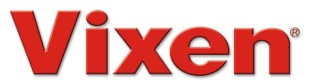 ¡SIGUE X AGOSTO!
LIQUIDACIÓN INVERNAL
Grandes telescopios a precios rebajados
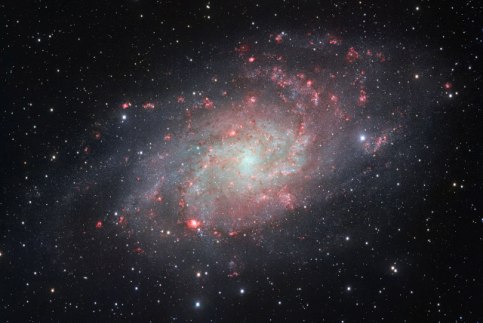 CURSO ASTRONOMÍA BÁSICA
24 Abril al 3 Mayo, 2019

Ubicación en el cielo y uso de telescopios
 Santiago, Chile
TODAVÍA QUEDAN CUPOS
CURSO ASTRONOMÍA
BÁSICA
 Y TELESCOPIOS

12 al 21 Junio 2019
Santiago, Chile.
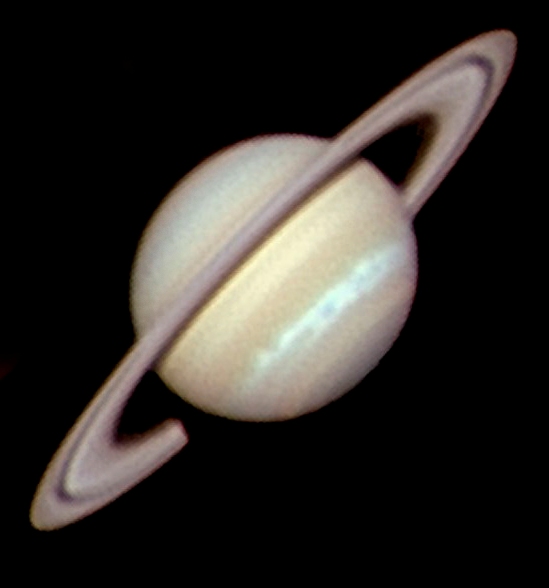 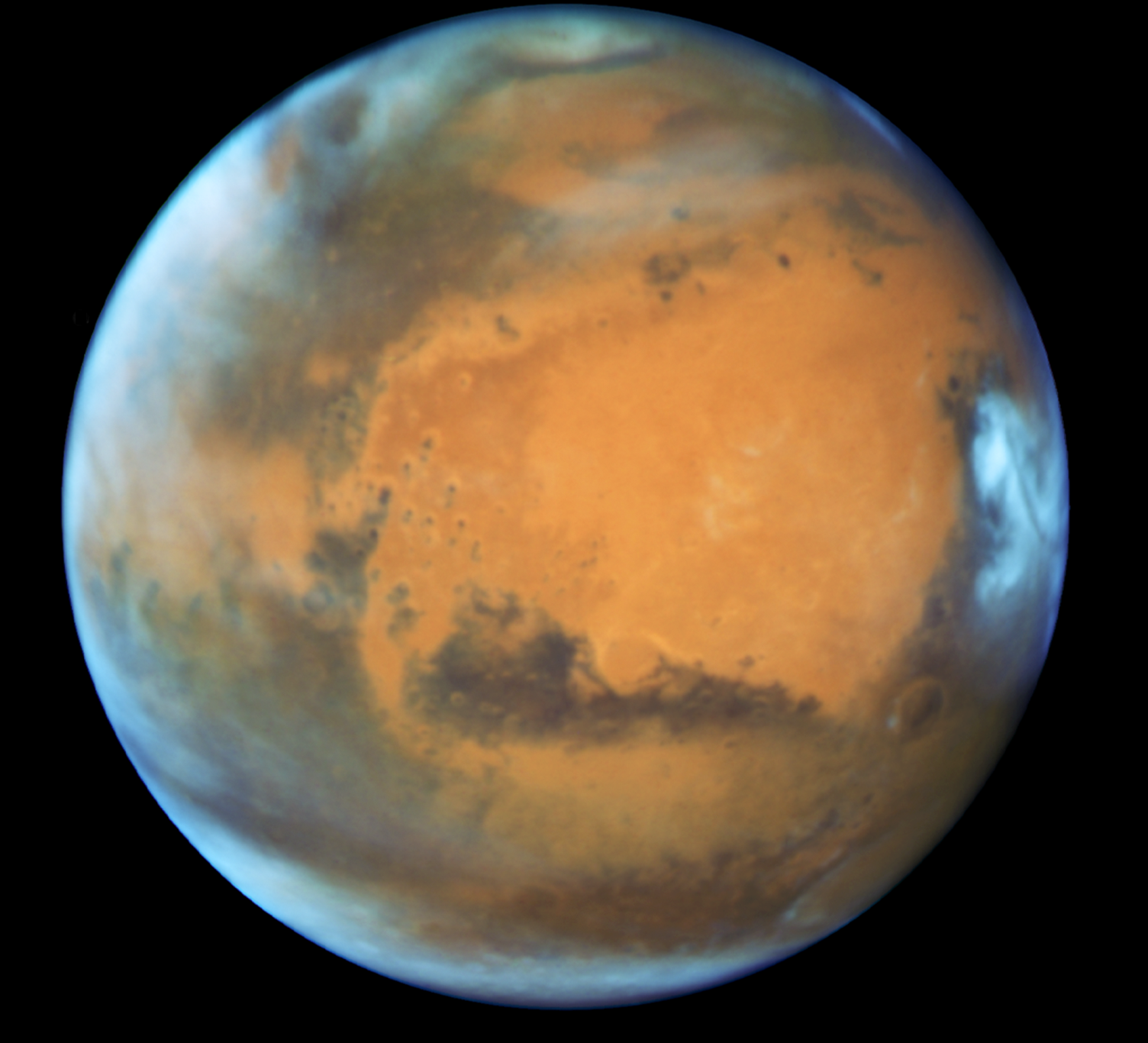 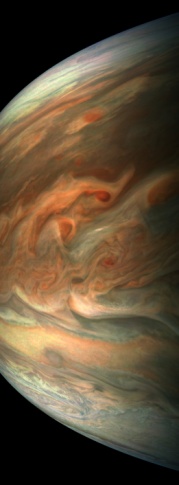 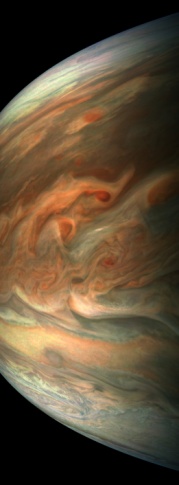 CURSO ASTRONOMÍA
11 a 20 julio, 2016

Ubicación en el cielo y uso de telescopios.
Keller, Providencia, Santiago, Chile.
Celular: 9 97009706

http://www.circuloastronomico.cl
AUMENTAMOS CUPOS
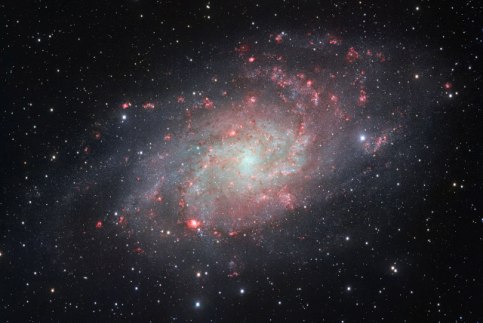 CURSO ASTRONOMÍA Y TELESCOPIOS
11 al 20 Abril, 2018
Ubicación en el cielo y uso de telescopios
Santiago
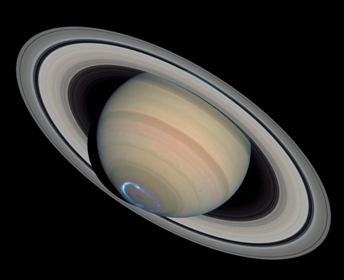 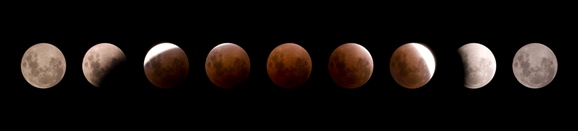 EXCURSIÓN
ECLIPSE TOTAL DE LUNA
20 – 21 Enero 2019
Desde las 23:00 / El Toyo / Santiago, Chile
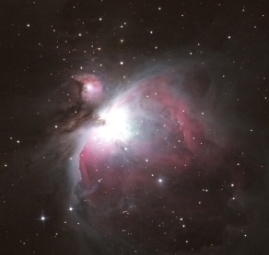 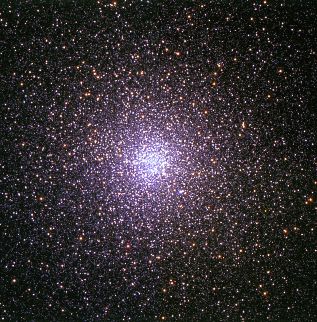 EXCURSIÓN ASTRONÓMICA
Marte, Luna, 47 Tucán y Cometa 46P 
Sábado 15 Diciembre 2018 – 20:00 h
Cajón del Maipo / Santiago, Chile
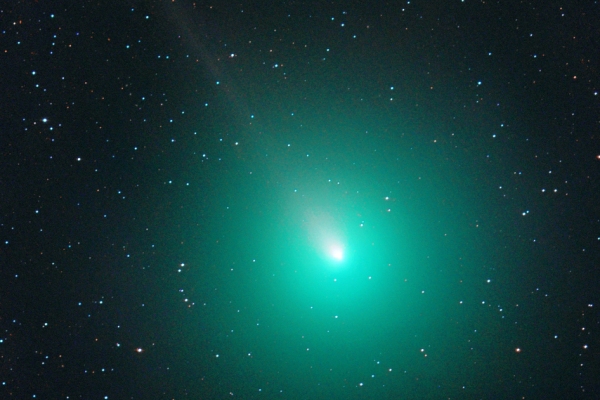 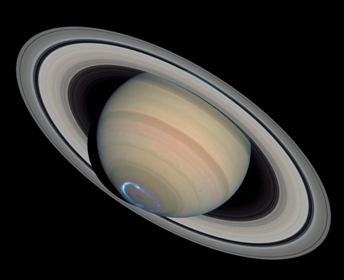 EXCURSIÓN ASTRO-GASTRONÓMICA
PISCO ELQUI



Júpiter, Saturno, Omega Cen, galaxias, vino y comida 
11 y 12 Mayo 2018 - 23:00 h
Pisco Elqui / IV Región, Chile  Contacto: +56 9 9700 9706
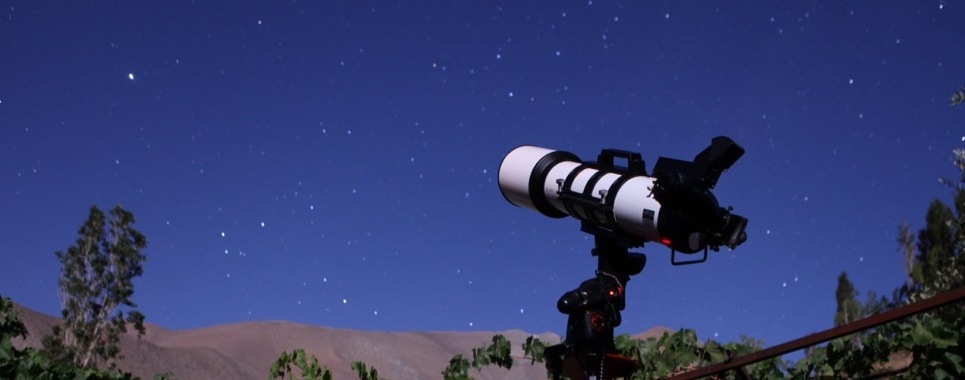 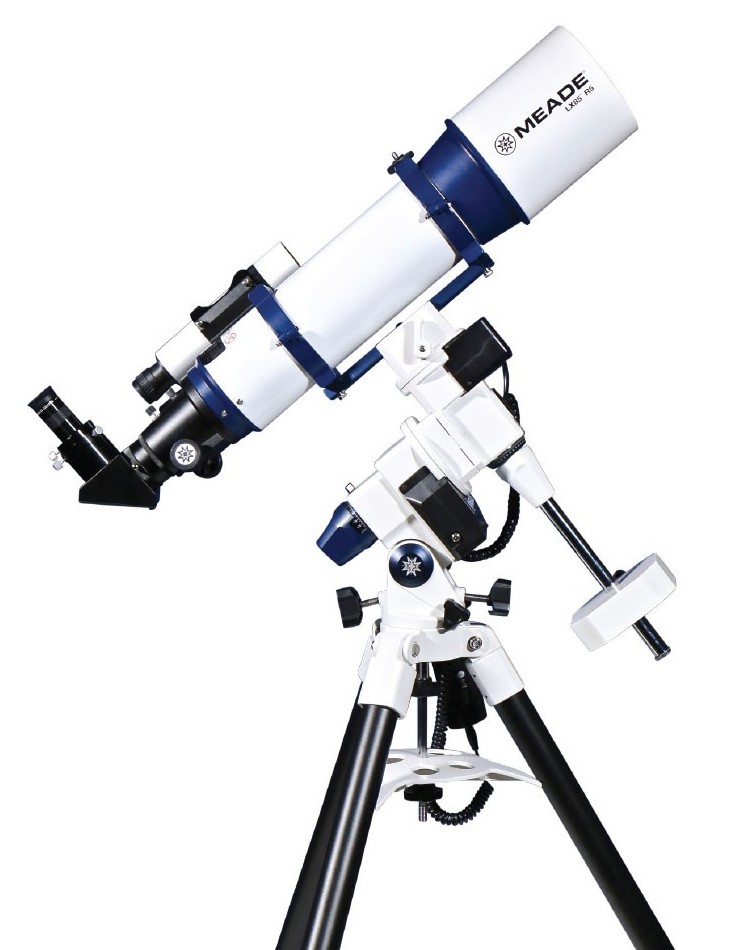 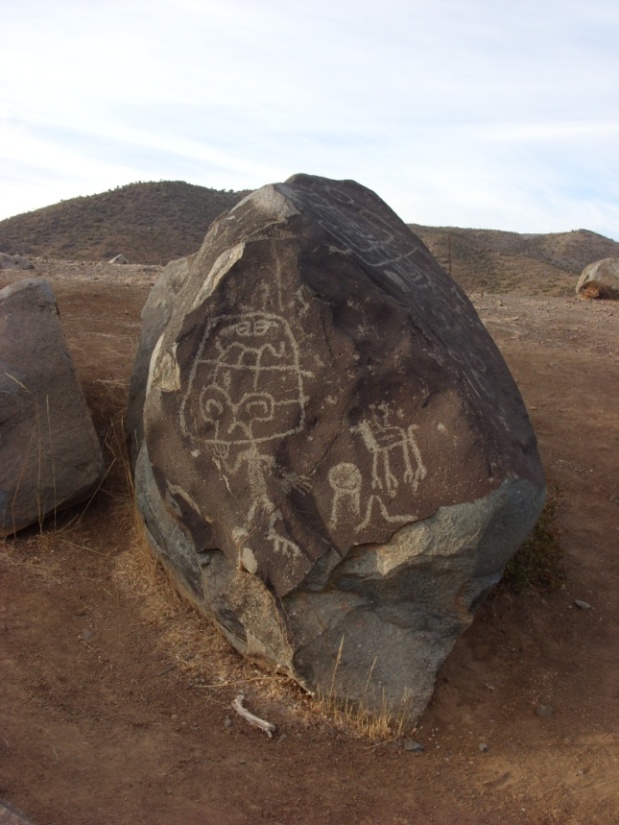 EXCURSIÓN ASTRONÓMICA
PLANETAS Y GALAXIAS

Sábado 4 y Dgo. 5 febrero 2017

Rincón Las Chilcas / Combarbalá / Chile
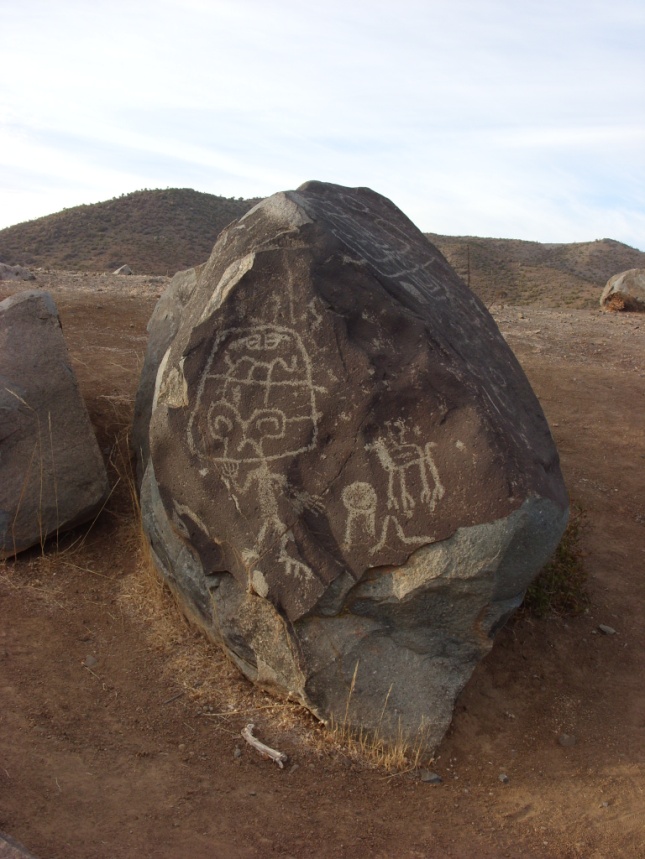 CANCELADA 
EXCURSIÓN ASTRONÓMICA
A COMBARBALÁ
FELIZ NAVIDAD
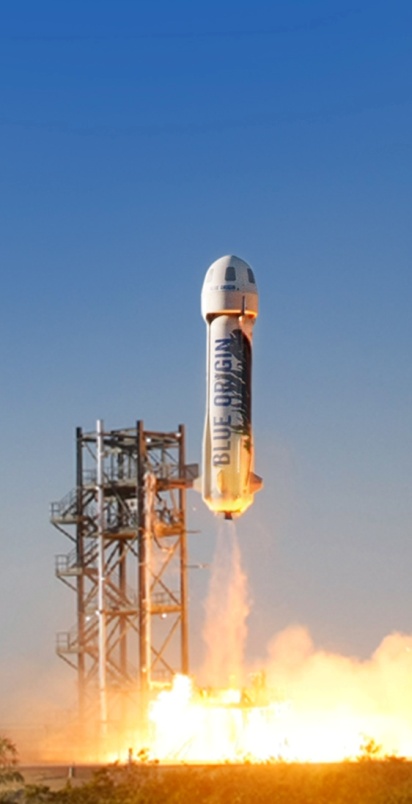 FELIZ

2016
Representantes:
Distribuidores autorizados:
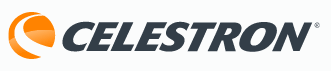 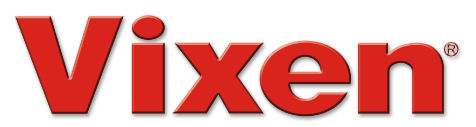 Telescopios y Binoculares
Telescopios y Binoculares
Representantes:
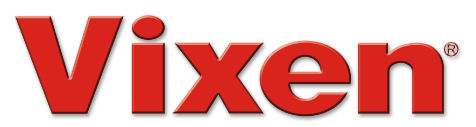 Telescopios y Binoculares
Representantes:
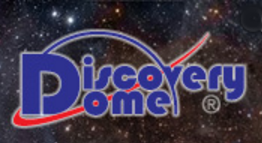 Planetarios Móviles
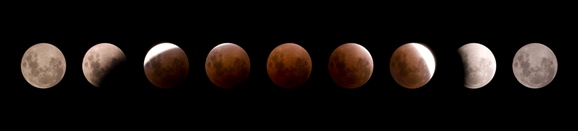 ECLIPSE TOTAL DE LUNA
27 Septiembre 2015
Desde las 19:00 / El Toyo / Santiago, Chile
TELESCOPIOS Y ACCESORIOS
Distribuidor Autorizado para Chile
Garantía, servicio técnico, capacitación
Consultas y pedidos Meade: contacto@circuloastronomico.cl
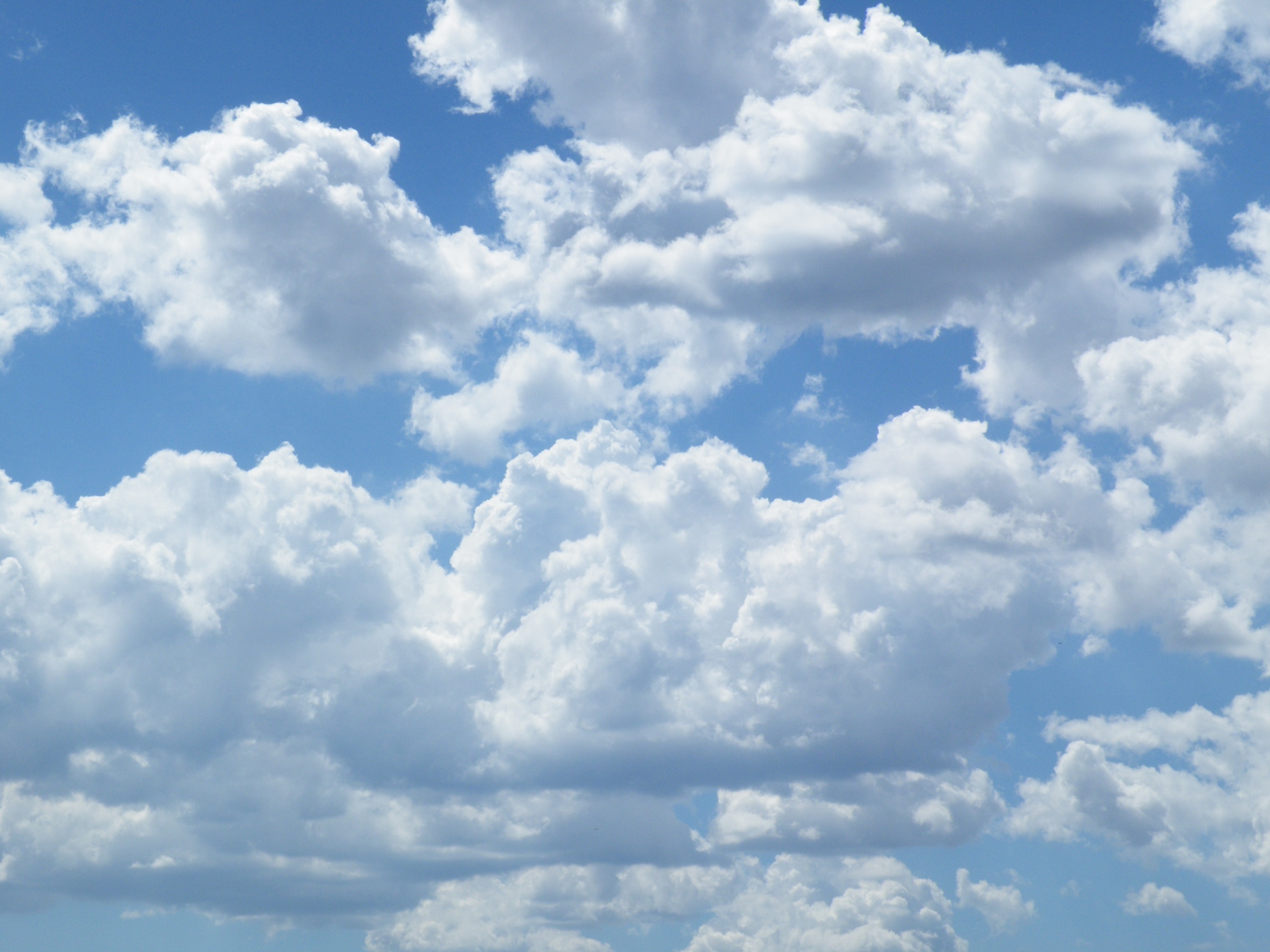 POSTERGADO
POR NUBES
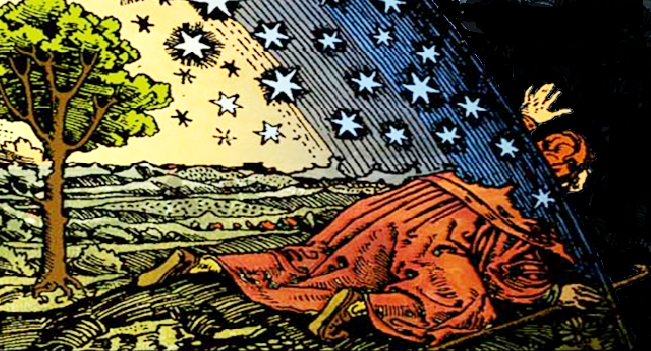 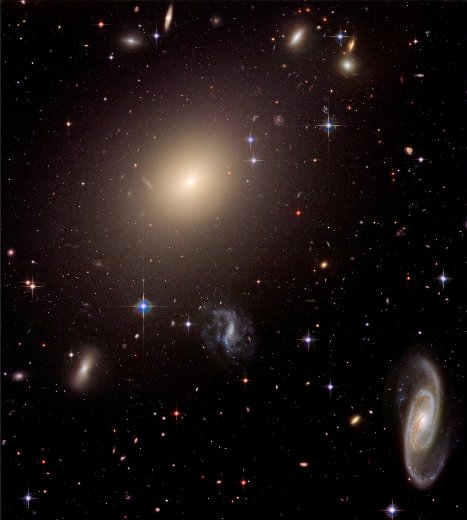 Círculo Astronómico
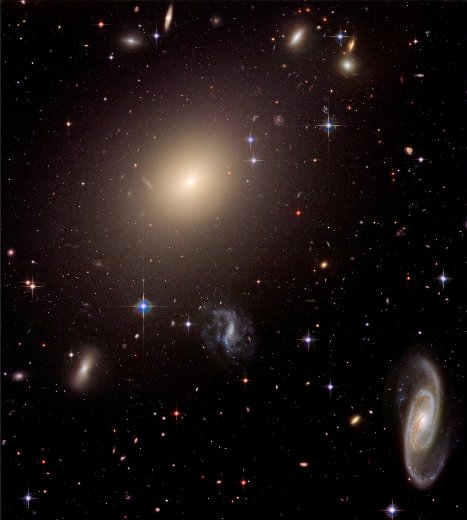 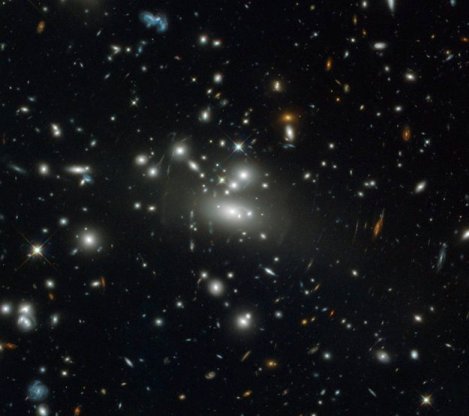 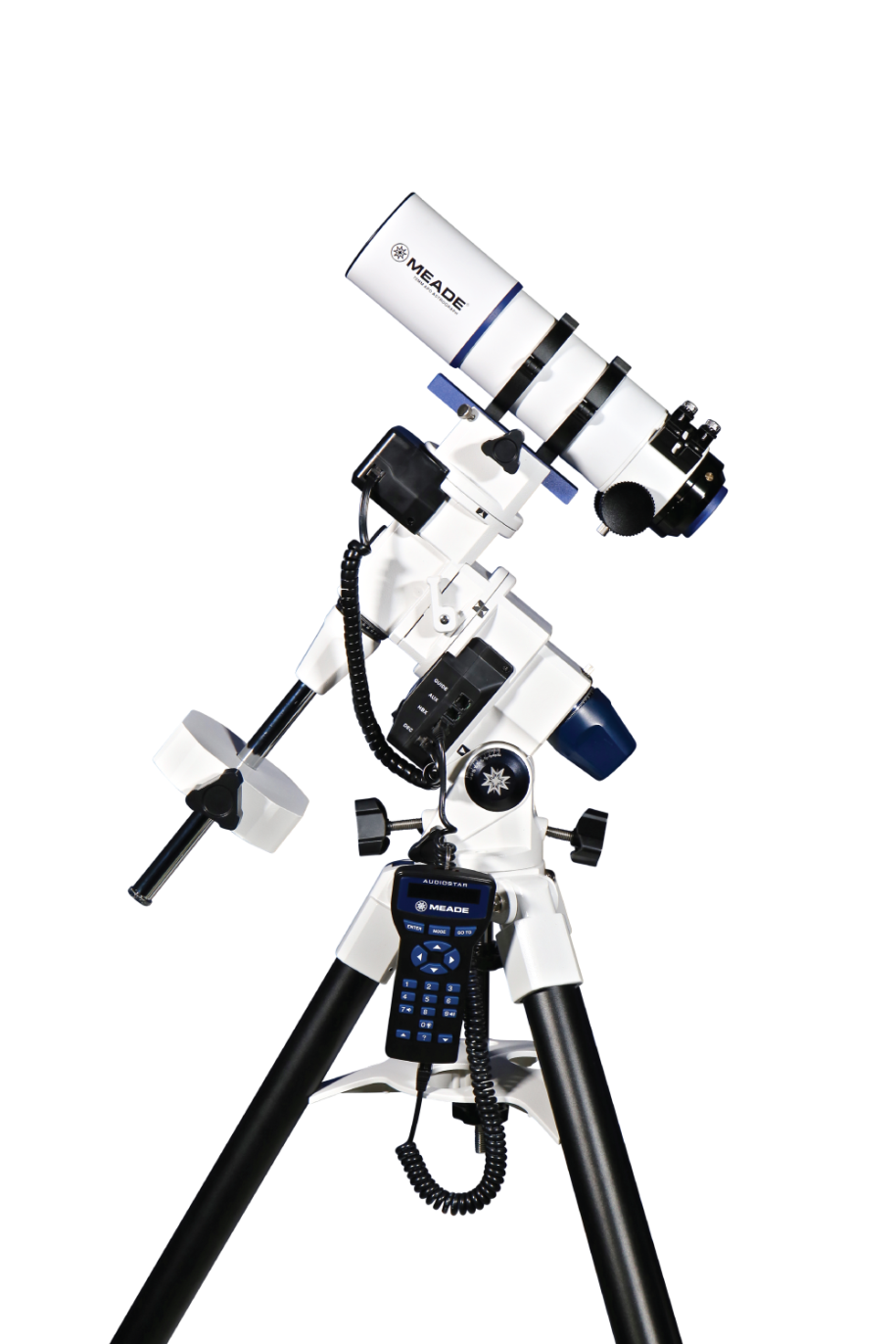 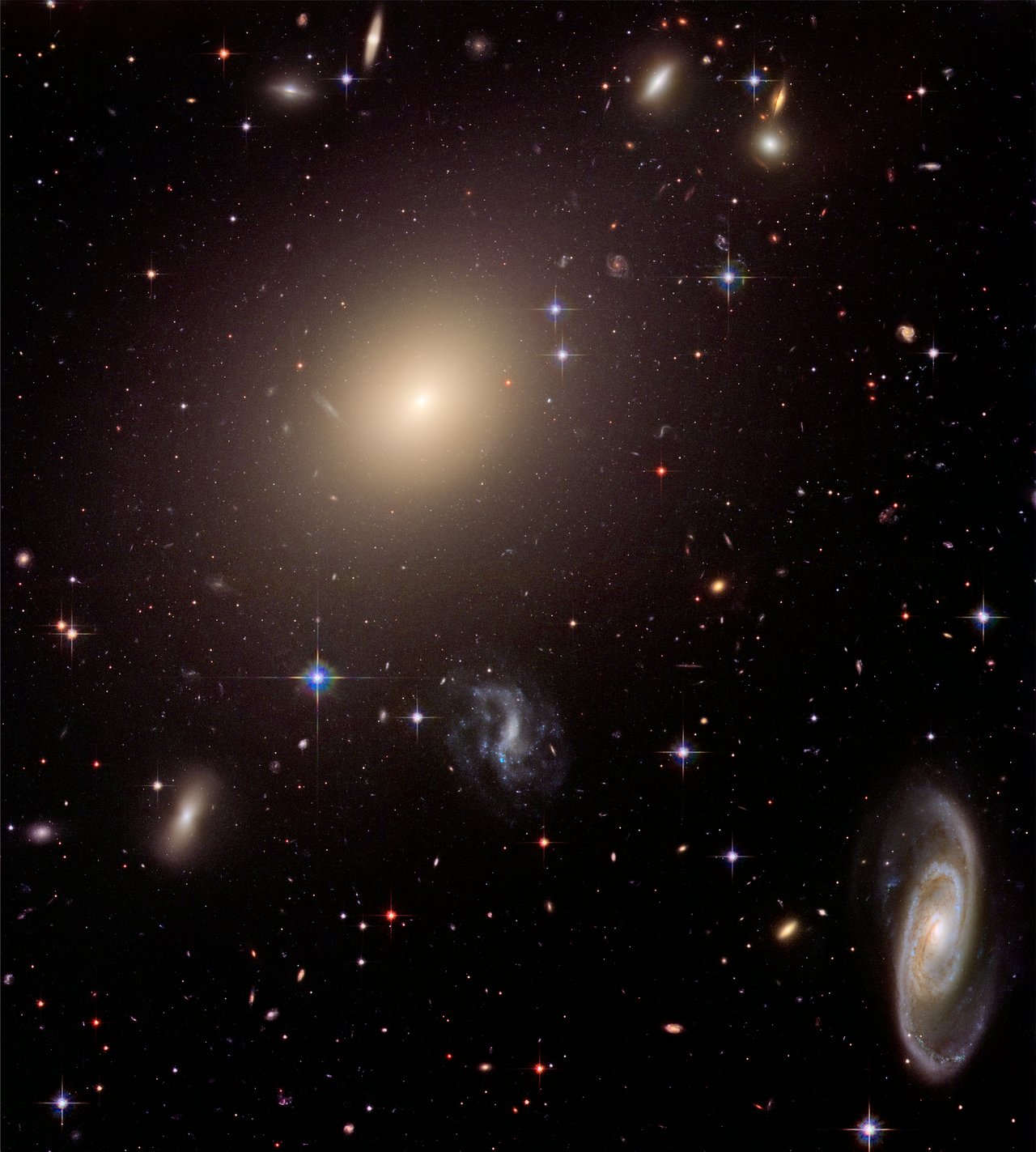 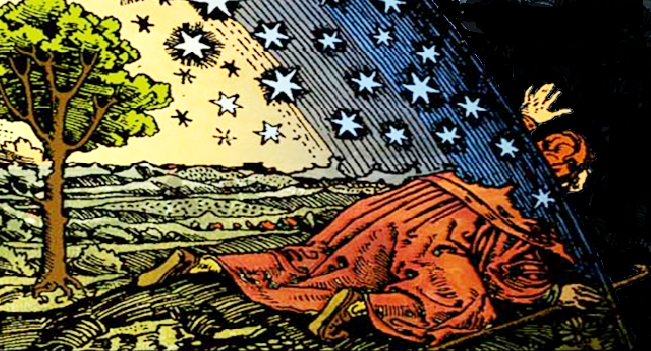 Círculo Astronómico
15%
Descuento
Curso Astronomía
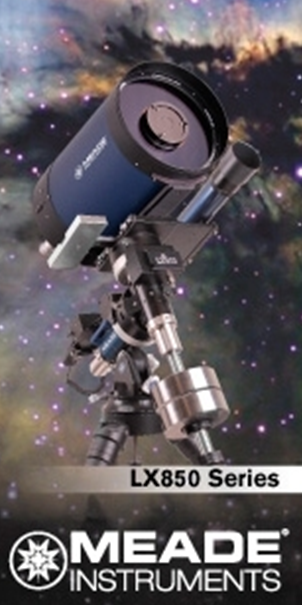 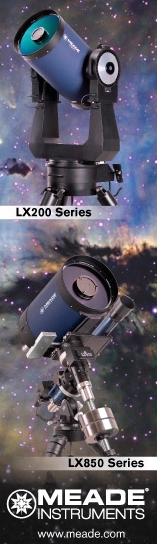 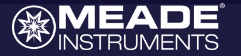 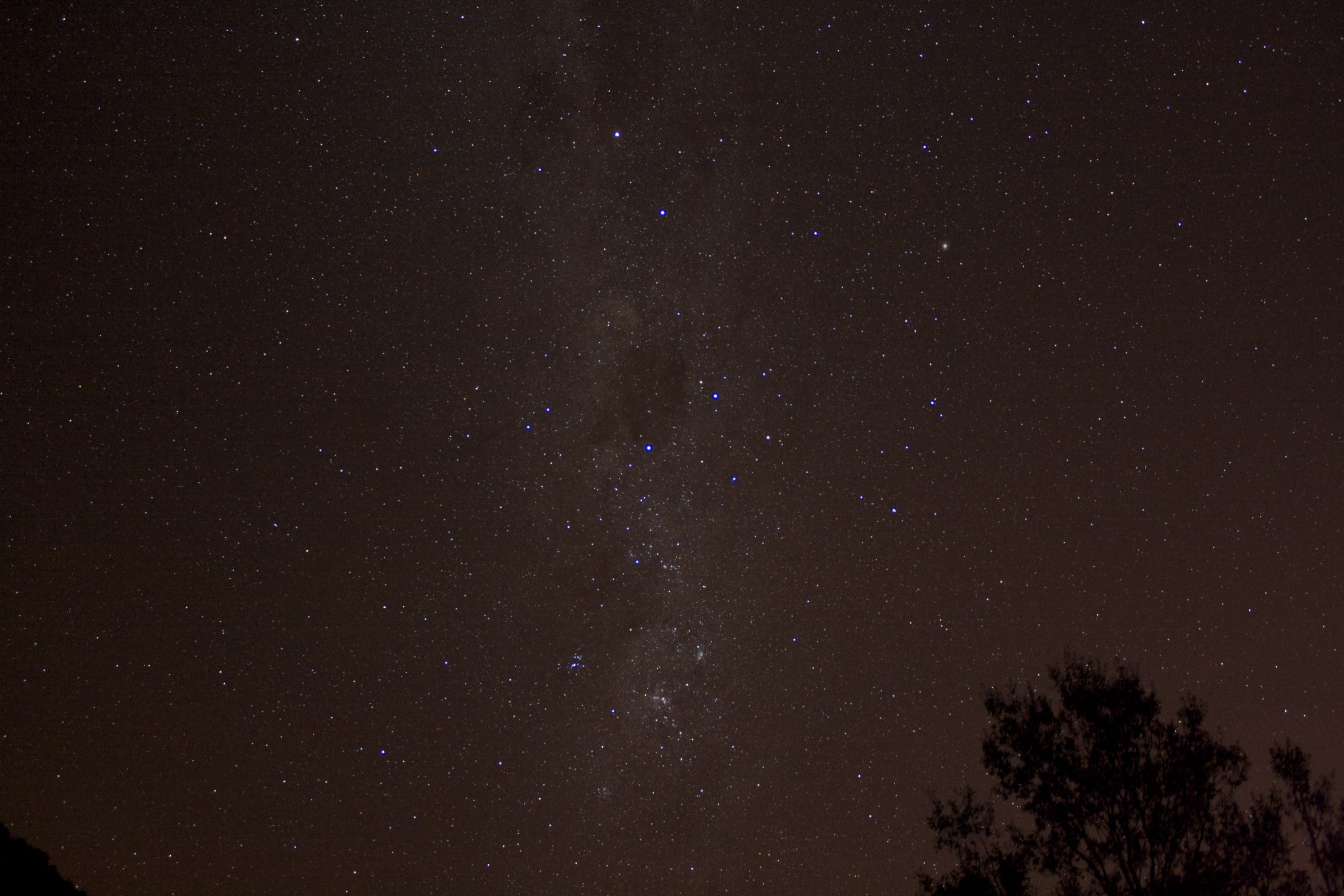 LA ASTROFOTOGRAFÍA ES FÁCIL
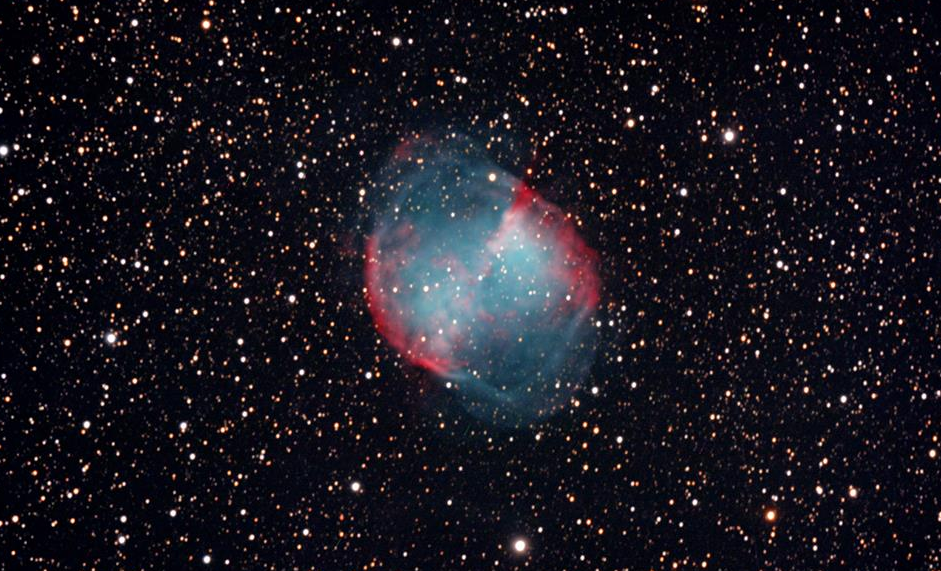 LA ASTROFOTOGRAFÍA ES FÁCIL
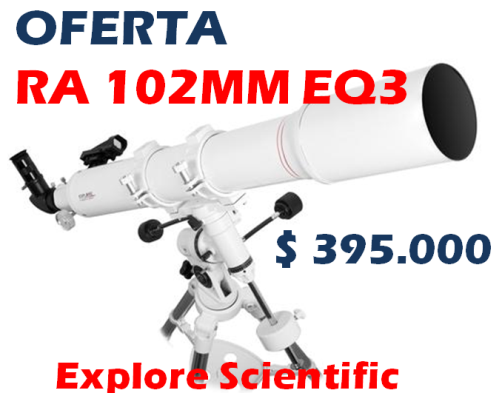 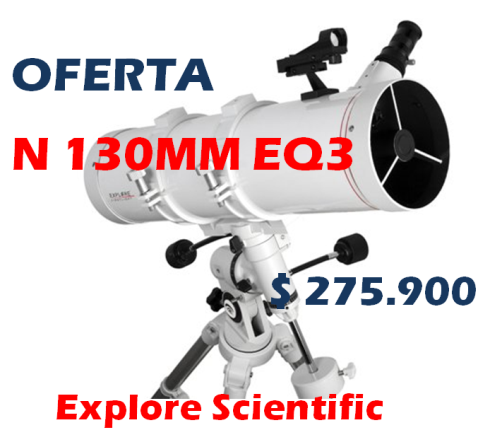 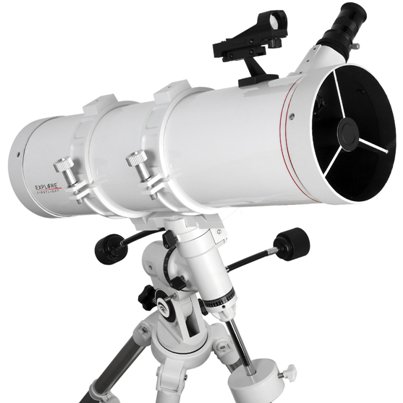 OFERTA

N 130MM EQ3
$ 275.900
Explore Scientific
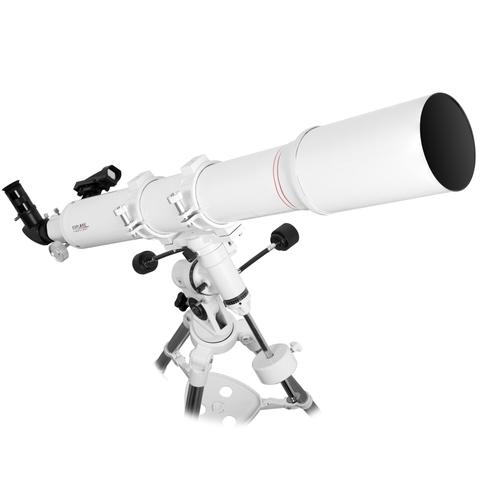 OFERTA
RA 102MM EQ3
$ 395.000
Explore Scientific
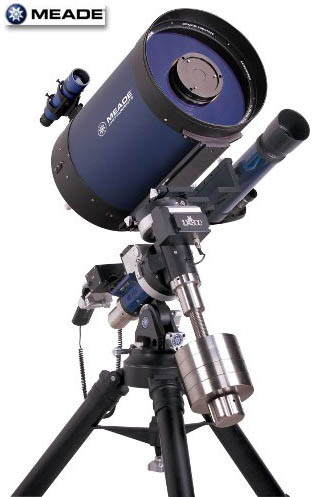 LX850
GRAN OFERTA
DESCUENTO DE HASTA
US $ 1.000.-
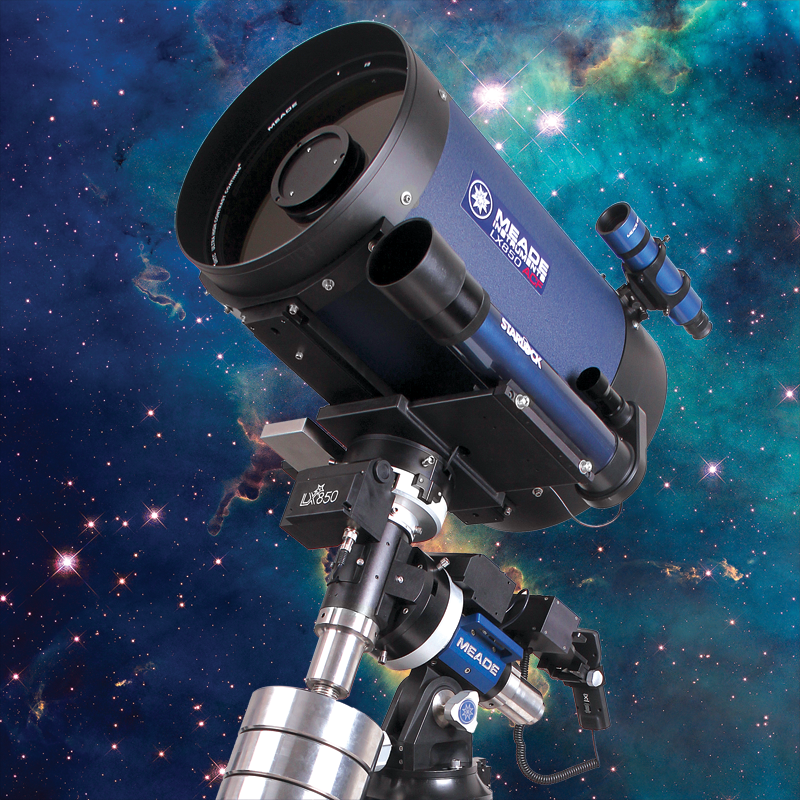 L
X
8
5
0

S
E
R
I
E
M
E
A
D
E

C
H
I
L
E
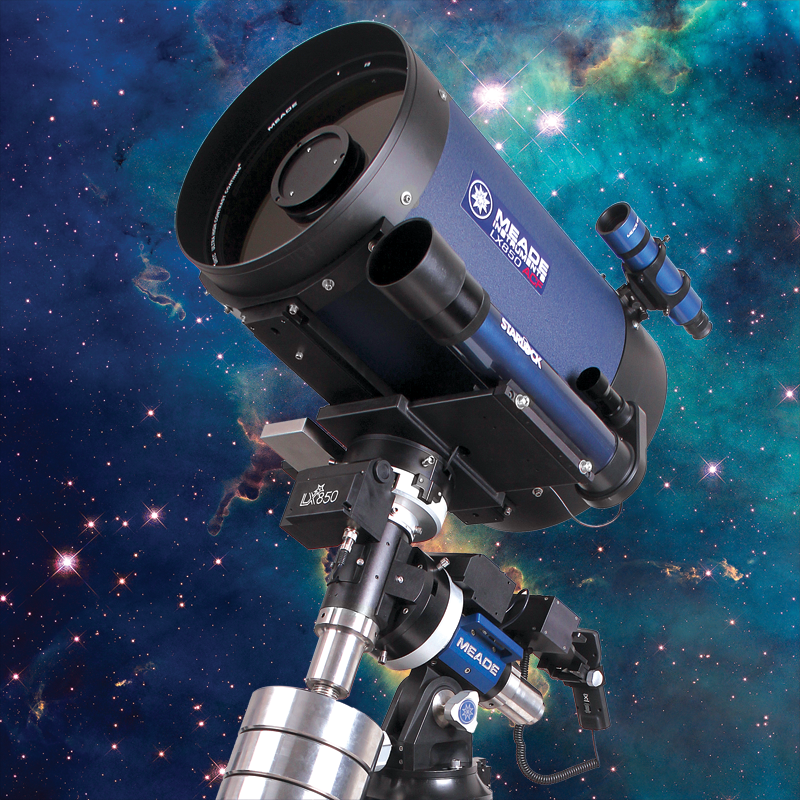 TELESCOPIOS MEADE
CHILE

Todos los modelos

Elige el tuyo
M
E
A
D
E

C
H
I
L
E
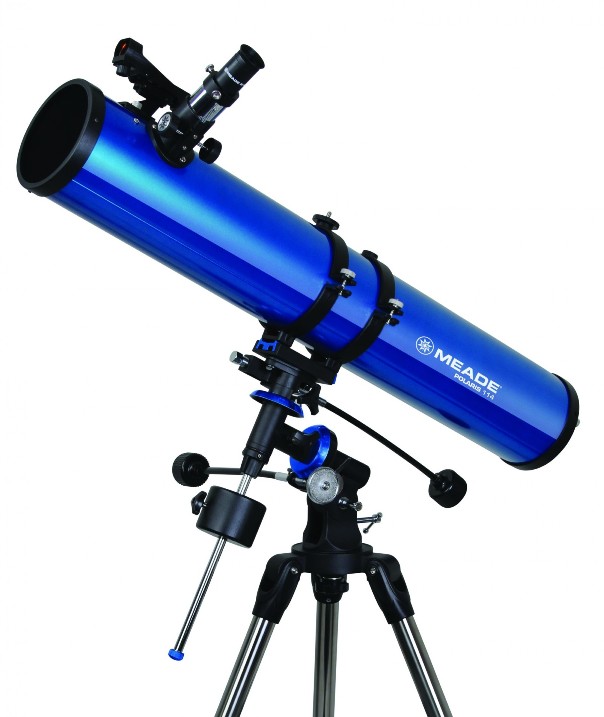 P
O
L
A
R
I
S
$ 320.000.-
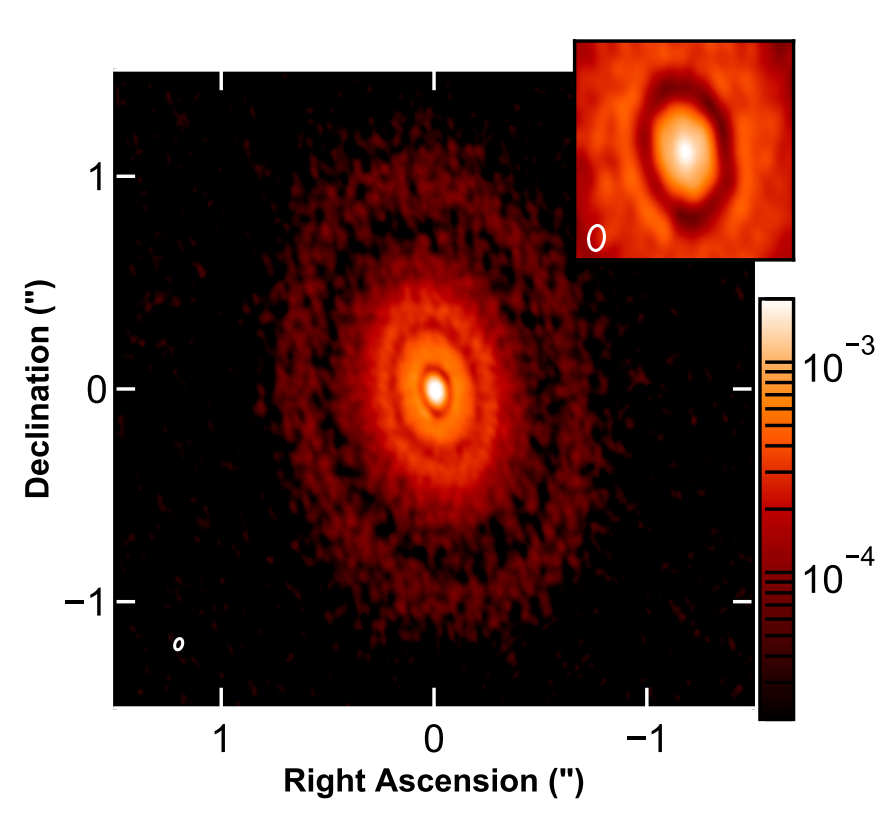 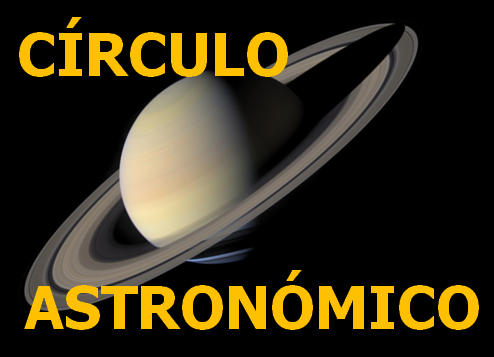 www.circuloastronomico.cl
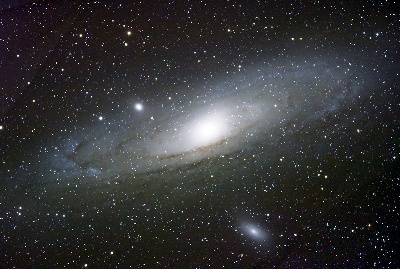 NUEVO CURSO ASTRONOMÍA BÁSICA
24 Octubre / 2 Noviembre, 2018





Ubicación en el cielo y uso de telescopios
Santiago, Chile.
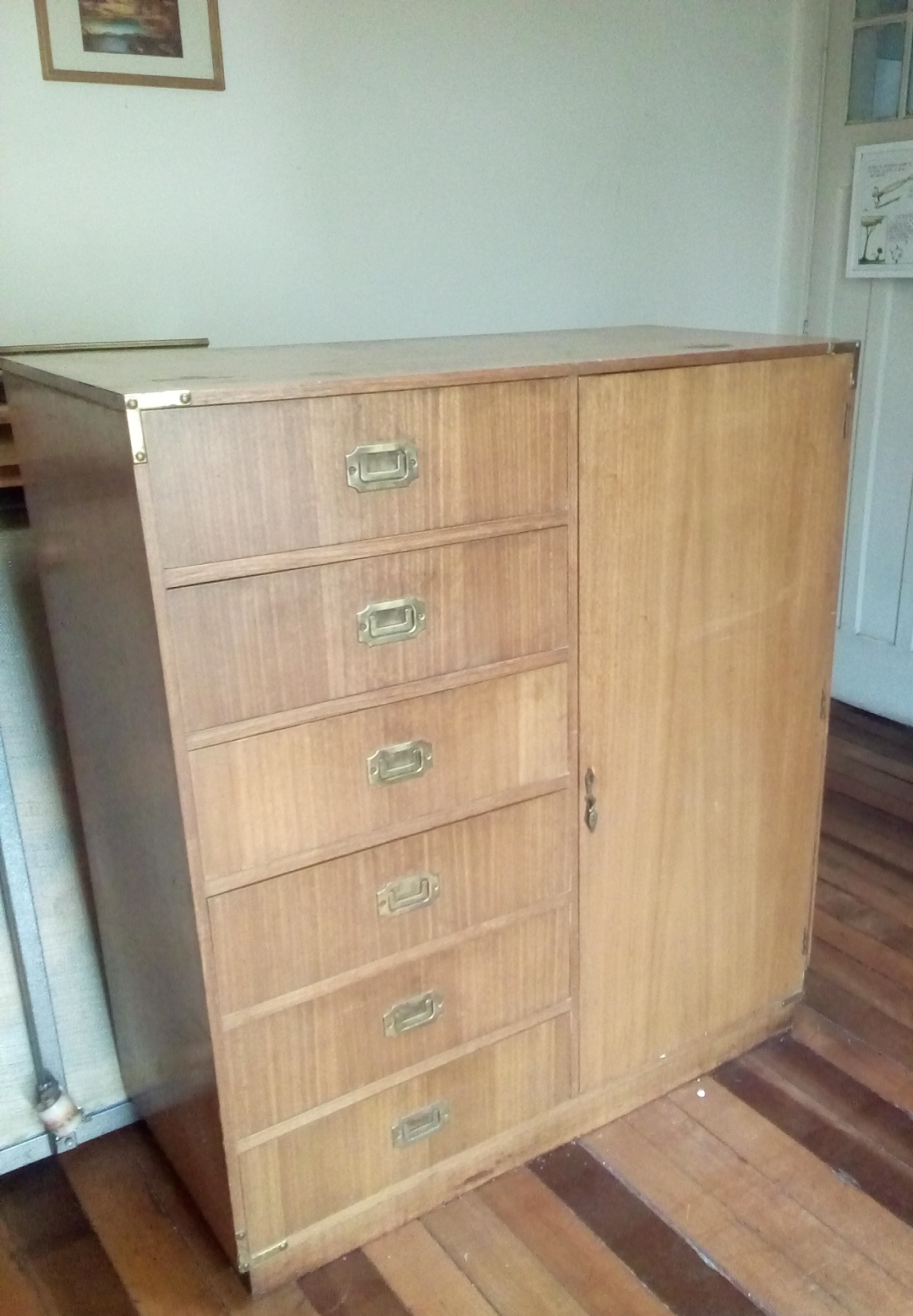 Funcional
 clóset-cómoda compacto con 6 cajones y espacio para colgar ropa. 
Alto: 1,27 mAncho: 1,11 mFondo: : 0,50 m
VENDO 
CLOSET-CÓMODA
En calle Keller
$ 35.000.-